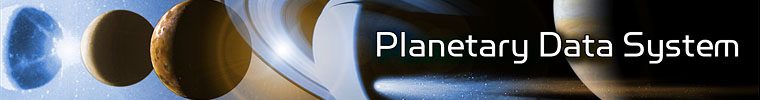 PDS4 Assessment Process Update
Reta Beebe
Dan Crichton

January 2011
PDS4 Assessment/Input Process
Build 1a
(Oct 2010)
Build 1b
(Dec 2010)
Build 1c
(Mar 2011)
Build 1d
(Aug 2011)
Build 2
(Oct 2011)
Operational 
Readiness
DDWG
Review
PDS Internal
Review
Internal/External PDS Review
External  Implementers
Review (IPDA/Missions/Experts)
PDS4 Release
Purpose of 1b Review
Perform an internal review of PDS4 Build 1b documents and prototype products by the nodes to provide comments to:
Provide early comments on the implementation
Suggest improvements to documents and their structures 
Identify any gaps and misaligned priorities
Support continued progress and help DDWG prioritize implementation
“1b” Process and Results
“1b” assessment site established
Key documents and a review process posted
The reviewers were asked to review the documents and respond to specific questions
The process was open from 12/15/2010 – ~1/15/2011
All results have been delivered as of 1/21/2011
Beebe and Crichton are preparing a summary of the results which will be posted
Target posting by next telecon
Document editors will have the raw/detail notes and comments to improve
1b Reviewers
Atmos – Nancy Chanover
Engineering – Emily Law
Imaging – Patty Garcia; Chris Isbell
Geo – Susie Slavney
Mgmt – Ed Bell; Mike Martin
NAIF – Chuck Acton
PPI – Todd King
Rings – Mitch Gordon
RS – Dick Simpson
SBN – Stephanie McLaughlin
Purpose of 1c Review
Produce 1c build 
Improve standards documents based on 1b input

Gather input from IPDA plus selected other experts during the implementation to:
Provide early comment on the implementation
Suggest improvements to documents and their structures 
Identify any gaps and misaligned priorities
Concur/advocate for the design
Create prototype products	

NOTE: Reviewers who want to review a near final product should be part of a 1d review
Purpose of 1d Review
Produce 1d build 
Improve standards documents based on 1c input from IPDA and other selected experts
Near-final release to build 2

Gather input from PDS stakeholders to:
Identify any major/minor issues
Identify blockers to build 2
Begin education process of stakeholders on PDS4

NOTE: We will work to define “operational readiness” requirements over the next few months
Backup
PDS4 Build 1 Plan for FY11
Build 1b – Update to standards documents (Target: December 15, 2010)
Improvements to existing standards documents
Info model delivery
Build 1c – Software/tool delivery (Target: March 2011
Improvements to software tools and components based on testing
Updates to standards document
Info model delivery
Build 1d – Integrated delivery (Target: August 2011)
Additional software tools/components; updates; homepage integration
Updates to standards document 
Info model delivery
Build 2 – Full delivery (Target: October 2011)
Standards, Ingestion, Search/Distribution